CONVENIO CCPDA – FAC 2019
CENTRO DE FORMACION DE CUIDADORES.
JUSTIFICACION
CAMBIO ACELERADO
1.1 ENVEJECIMIENTO 
1.2 EPIDEMIAS DE LA MODERNIDAD
1.3 URBANIZACION Y SALUD MENTAL.
SITUACION EN TUNGURAHUA
ADULTOS MAYORES SON EL 10% DE LA POBLACION
40% BAJO EL NIVEL DE POBREZA
30 % CON ENFERMEDADES CRÓNICAS
% DE DISCAPACIDAD 
12 % DIABETES E HIPERTENSION
POLITICA PUBLICA.
PRIORIZA TRATAR LA CONSECUENCIA CON ENFOQUE DE SOLUCION INMEDIATA
EL ENFOQUE ESTA DIRIGIDO A LA PERSONA Y TIENE UNA VISIÓN UNICAUSAL.
OBEDECE A LA DEMANDA ESPONTANEA.
ALIANZA CCPDA – FAC.
ENFOQUE DE VIGENCIA DE DERECHOS 
VISION INTEGRAL – FAMILIAR. 
PRIORIZA A LOS RESPONSABLES DE LA PERSONA VULNERABLE.
ESPACIO DE AUTOCUIDADO
COLECTIVOS DE APOYO MUTUO.
CENTRO DE FORMACION DE CUIDADORES.
INICIAR UNA EXPERIENCIA PILOTO CON 160 FAMILIAS.
6.1 DOS TALLERES SEMANALES DE TEMATICAS LIGADAS A LOS ADULTOS MAYORES, LOS NIÑOS ESPECIALES,  LOS GRUPOS VULNERABLES.
6.2 IMPLEMENTACION DEL CENTRO DE FORMACION DE CUIDADORES  COMO POLITICA PUBLICA DEL GAD AMBATO.
RESPONSABILIDADES COMPARTIDAS.
CCPDA  
1.1 RECTORIA METODOLOGICA 
1.2 GESTION DE RECURSOS
1.3 SELECCIÓN DE BENEFICIARIOS
FAC 
1.1 EQUIPO MULTIDICIPLINARIO
1.2  CONSTRUCCION DE LA PROPUESTA
1.3 INFRAESTRUCTURA.
INVERSION SOCIAL
EJERCICIO DEL DERECHO
PARTICIPACION SOCIAL 
EFICIENCIA Y AHORRO AL CONJUNTO DEL GASTO PUBLICO.
SATISFACCION DE LA POBLACION.
GRACIAS
25 AÑOS POR LA SALUD Y LA VIDA
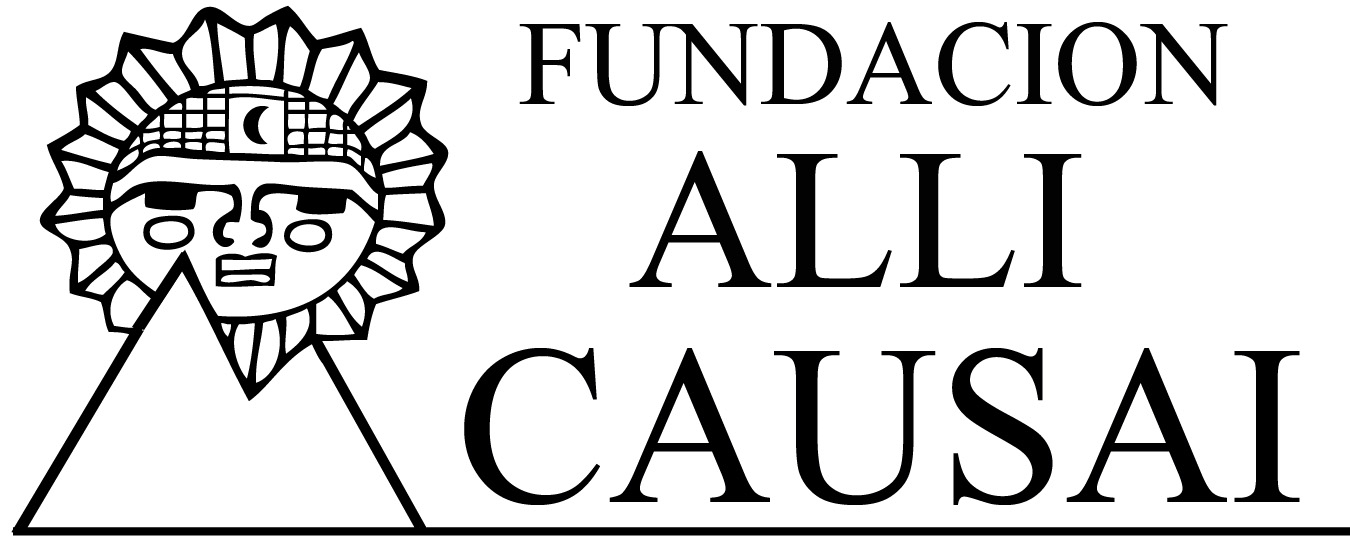